Скороговорки
Подготовила Емельянова 
Людмила Георгиевна
учитель начальных классов
МБОУ «СШ№7»
Г. Новый Уренгой
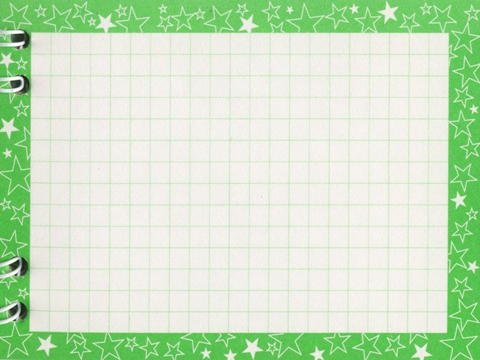 Скороговорки
Маше каша надоела 
Маша кашу не доела 
Маша кашу доедай 
Маме не надоедай.
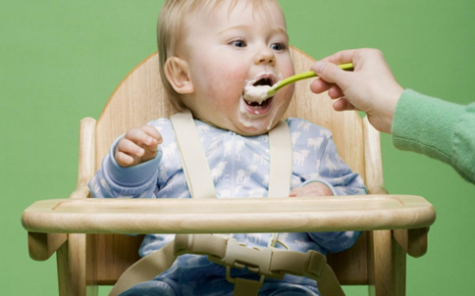 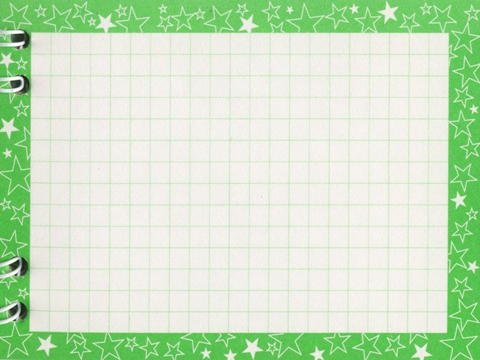 Скороговорки
Мышь, как мышь,
Сама с вершок
Влезла мышка на мешок
Позвала к себе мышат
Пусть крупою пошуршат,
Пошуршать бы пошуршали,
Только кошки помешали.
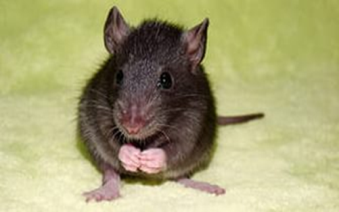 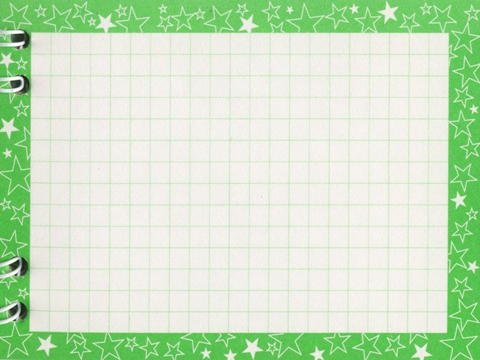 Скороговорки
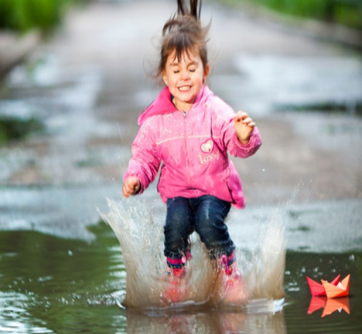 Я по лужам, я по лужам, 
Я ищу, где лужа уже, 
Может час, а может два, 
Я нашёл едва-едва 
Я нашёл, где лужа уже 
И теперь лежу простужен.
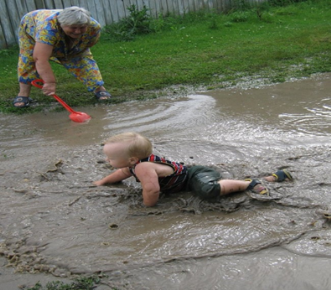 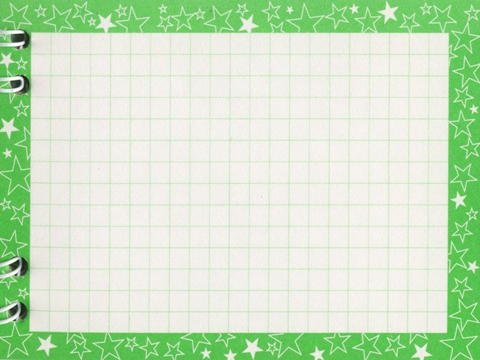 Скороговорки
Раз у самой щучьей пасти 
Ерш хвостишком шевелил 
Не боялся он напасти 
И прищурясь говорил:
- Ты хитра, зубаста щука, 
Я ершишка, хоть куда 
Ухитрись-ка щука, ну-ка! 
Съешь меня ерша с хвоста!
- Обернись, так проглочу, 
А глотать с хвоста не дело, 
Я давиться не хочу!
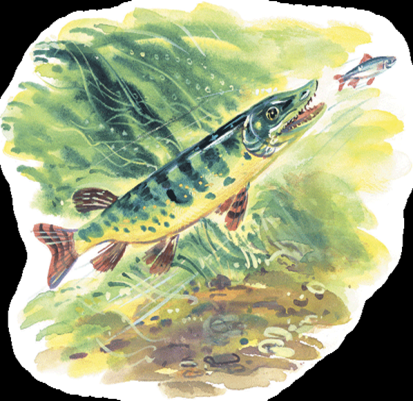 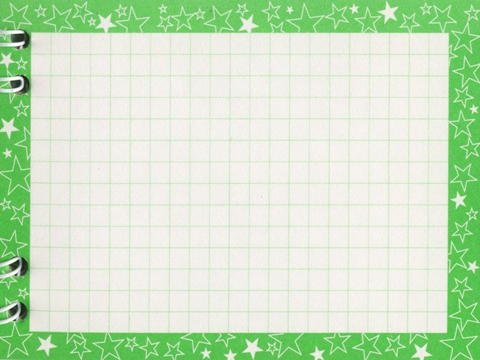 Скороговорки 1
Щука проглотила щетку 
Щетка ей щекочет глотку 
- Удивительное дело! 
Что же я за рыбу съела?
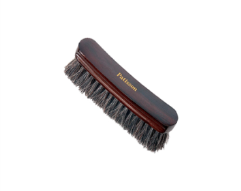 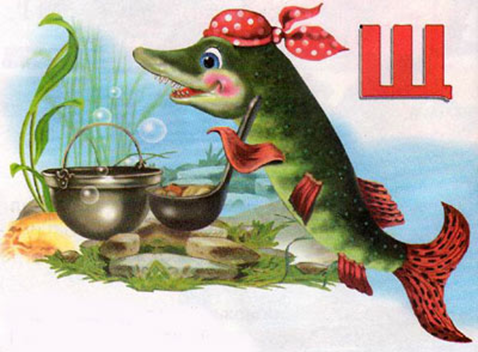 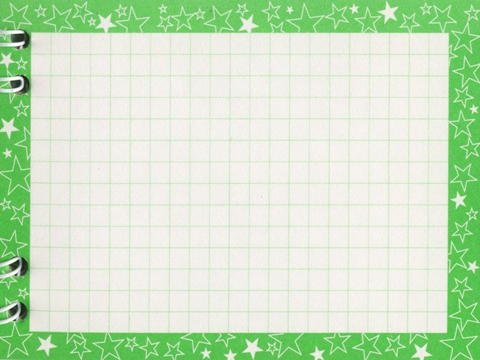 Скороговорки
У тракториста с трактором 
разные характеры 
трактор – бурчит 
тракторист молчит 
трактор – молчит 
тракторист – бурчит.
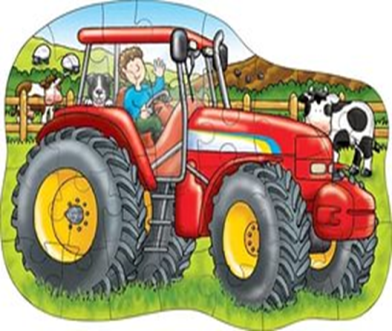